TOÁN
Chia số có hai chữ số cho số có một chữ số
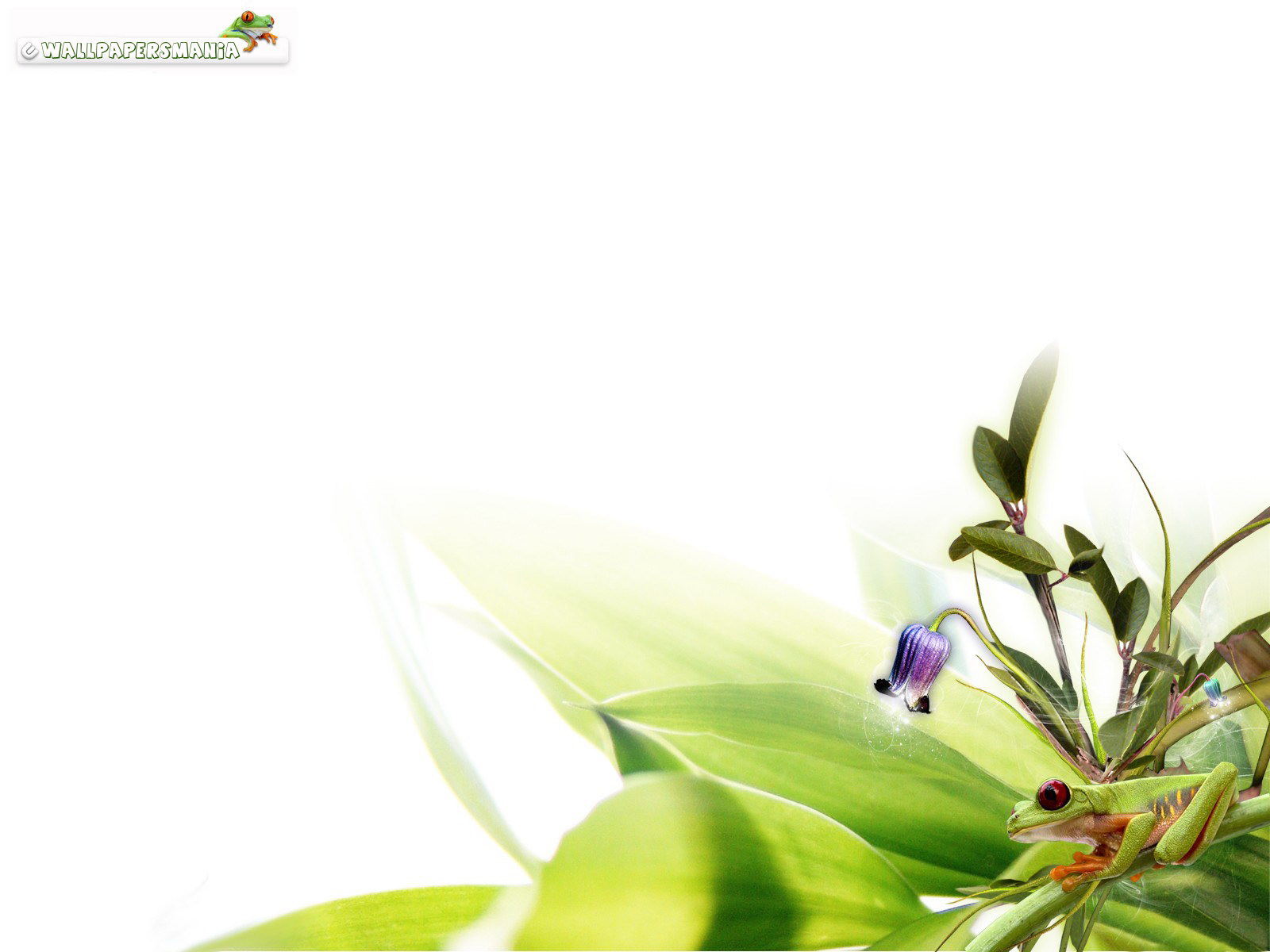 96 : 3 = ?
9 chia 3 được 3, viết 3
3 nhân 3 bằng 9, 9 trừ 9 bằng 0.
96
3
9
3
2
Hạ 6, 6 chia 3 được 2, viết 2
   2 nhân 3 bằng 6, 6 trừ 6 bằng 0.
0
6
6
0
96 : 3 =
32
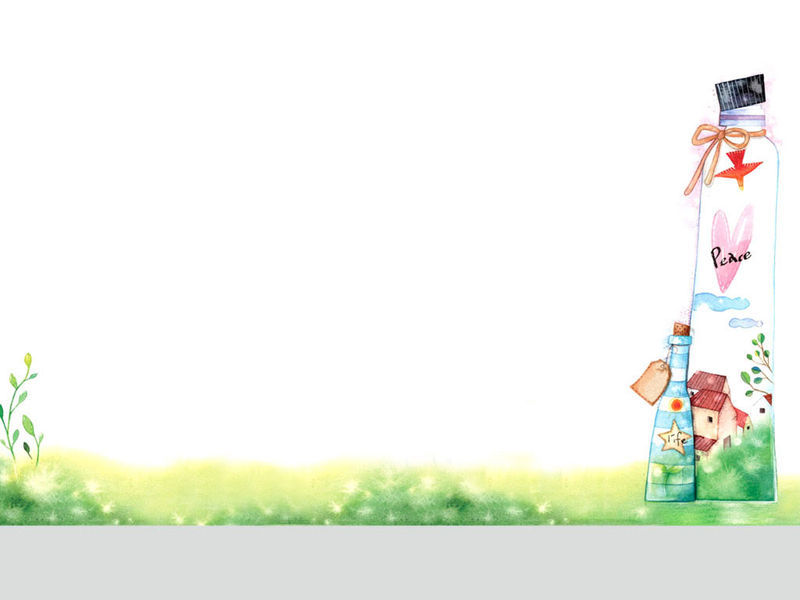 Đặt tính rồi tính:
84 : 2
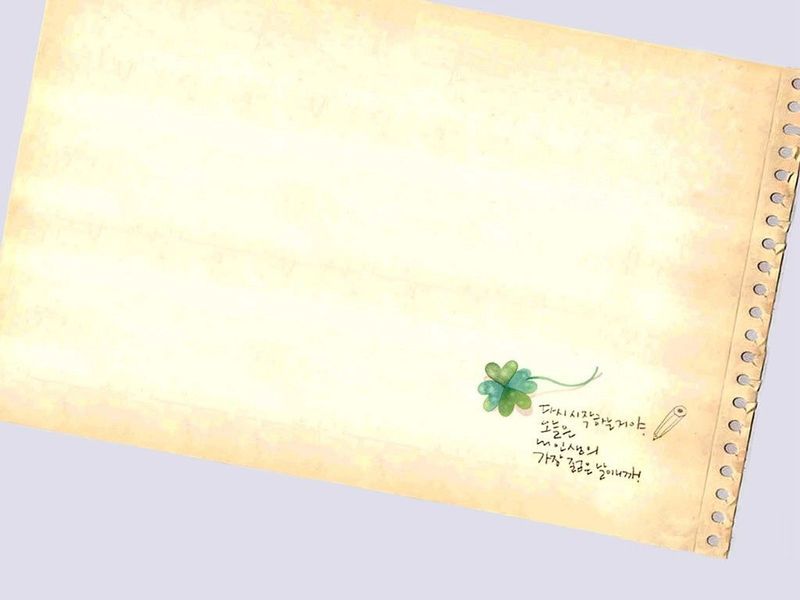 Bài 1: Tính:
48
84
66
36
4
2
6
3
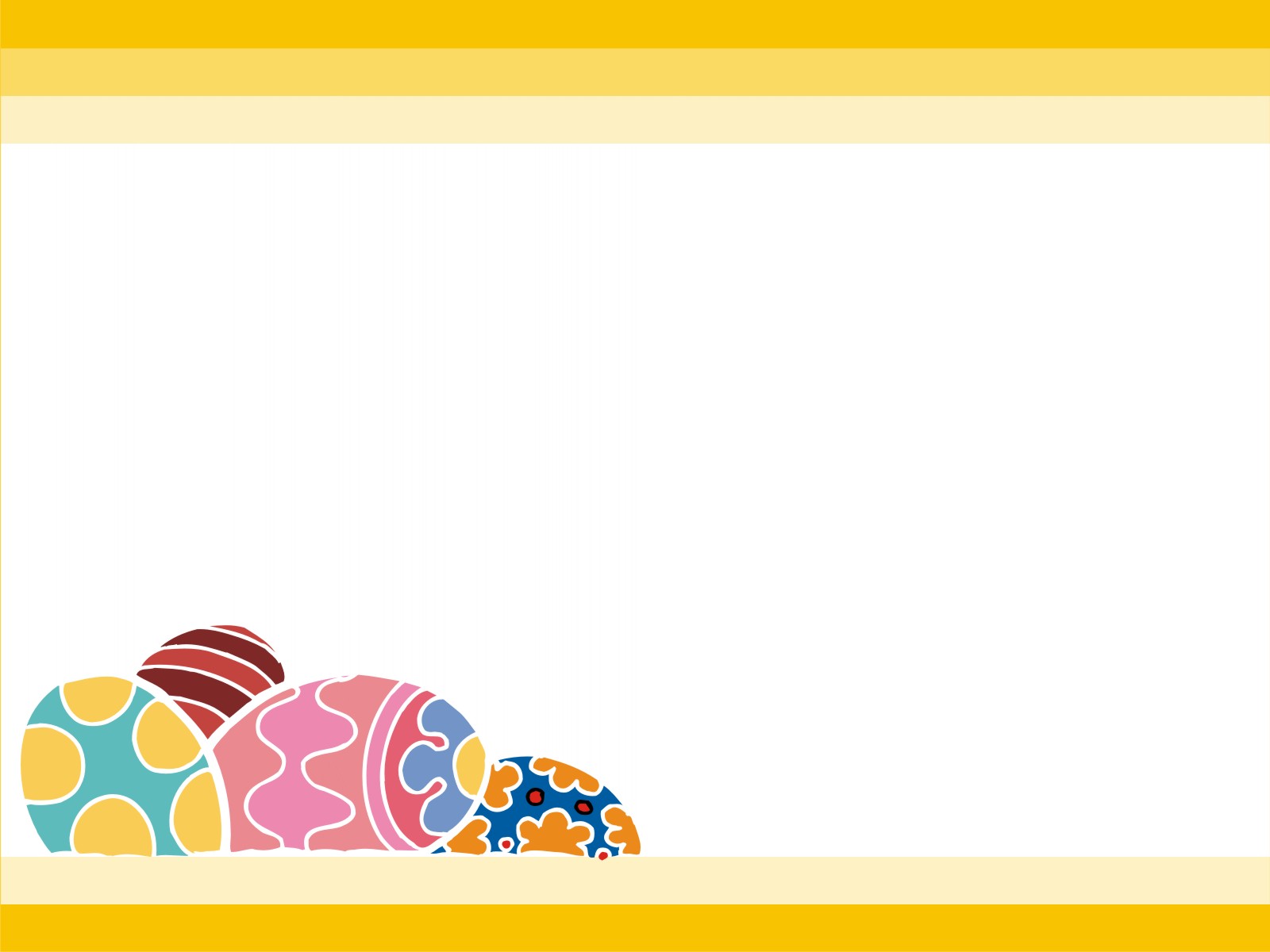 Bài 2:
1
1
a) Tìm         của: 69kg; 36m; 93l
b) Tìm         của: 24 giờ; 48 phút; 44 ngày
2
3
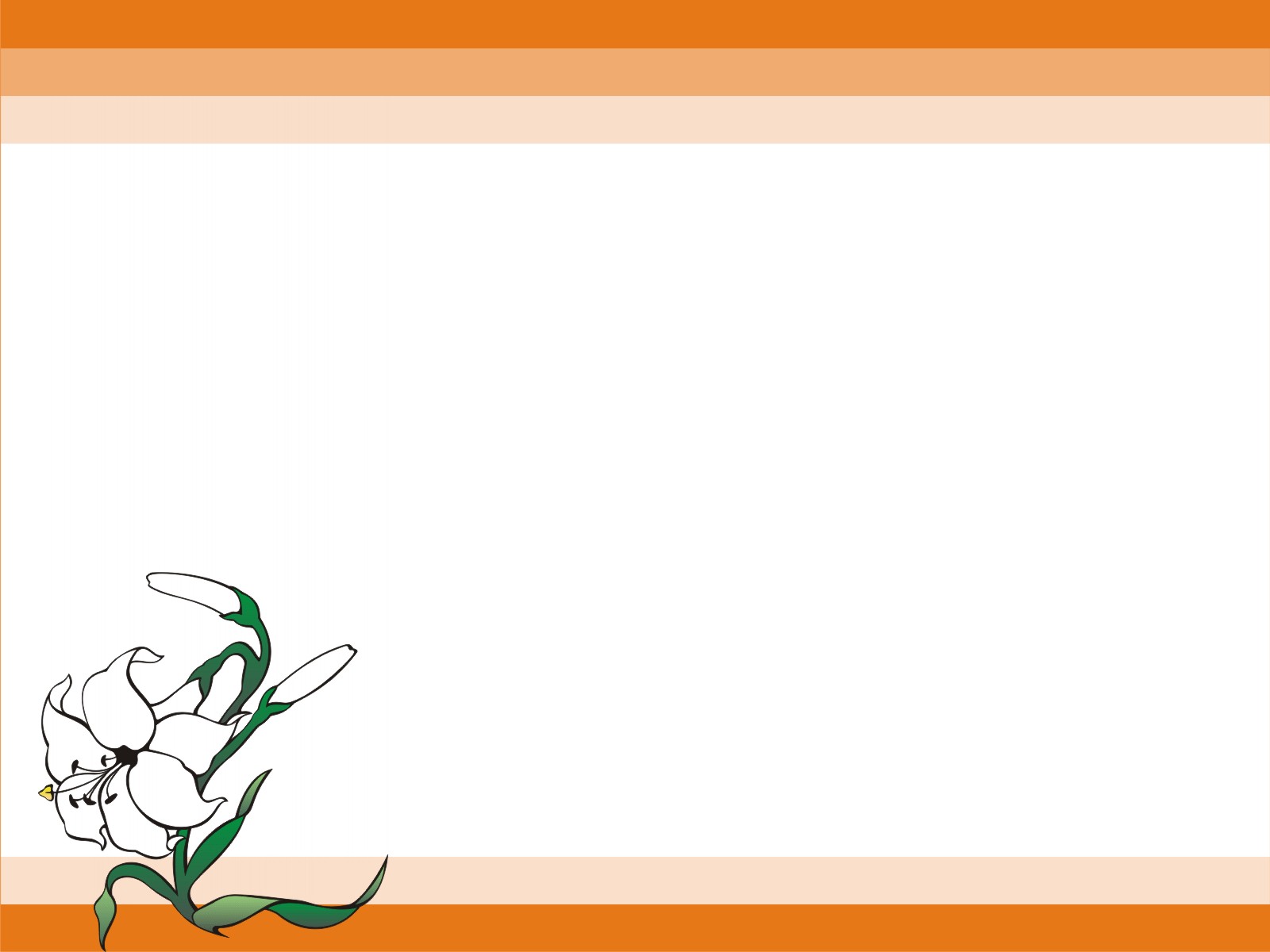 Bài 3:Mẹ hái được 36 quả cam, mẹ biếu bà      số cam đó. Hỏi mẹ biếu bà bao nhiêu quả cam?
1
3
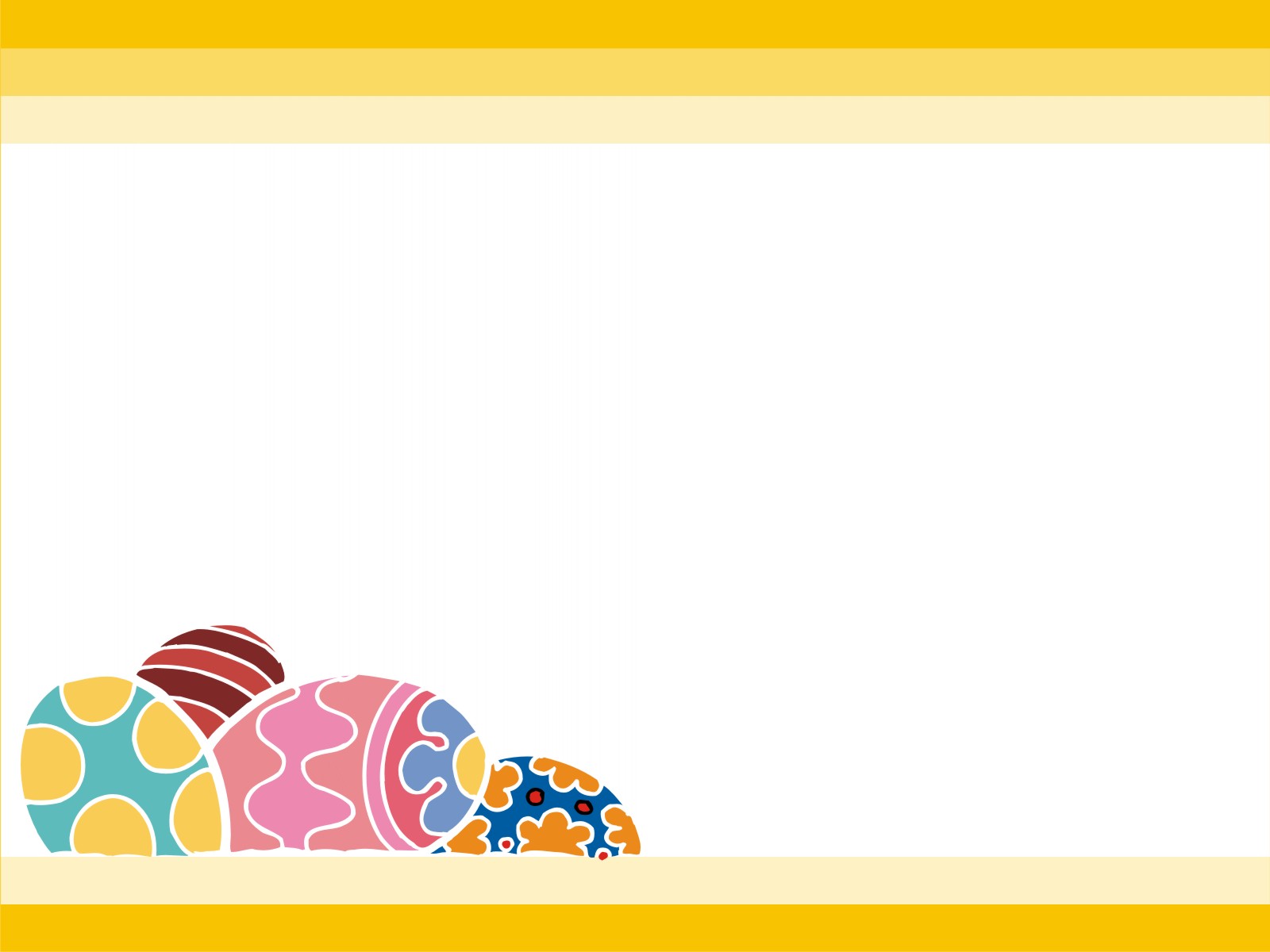 Tóm tắt:
? quả cam
36 quả cam